GLORIOUS:  Efficacy of a Glucagon-Like Peptide-1 Agonist in Patients undergoing Coronary Artery Bypass Grafting or Aortic Valve Replacement
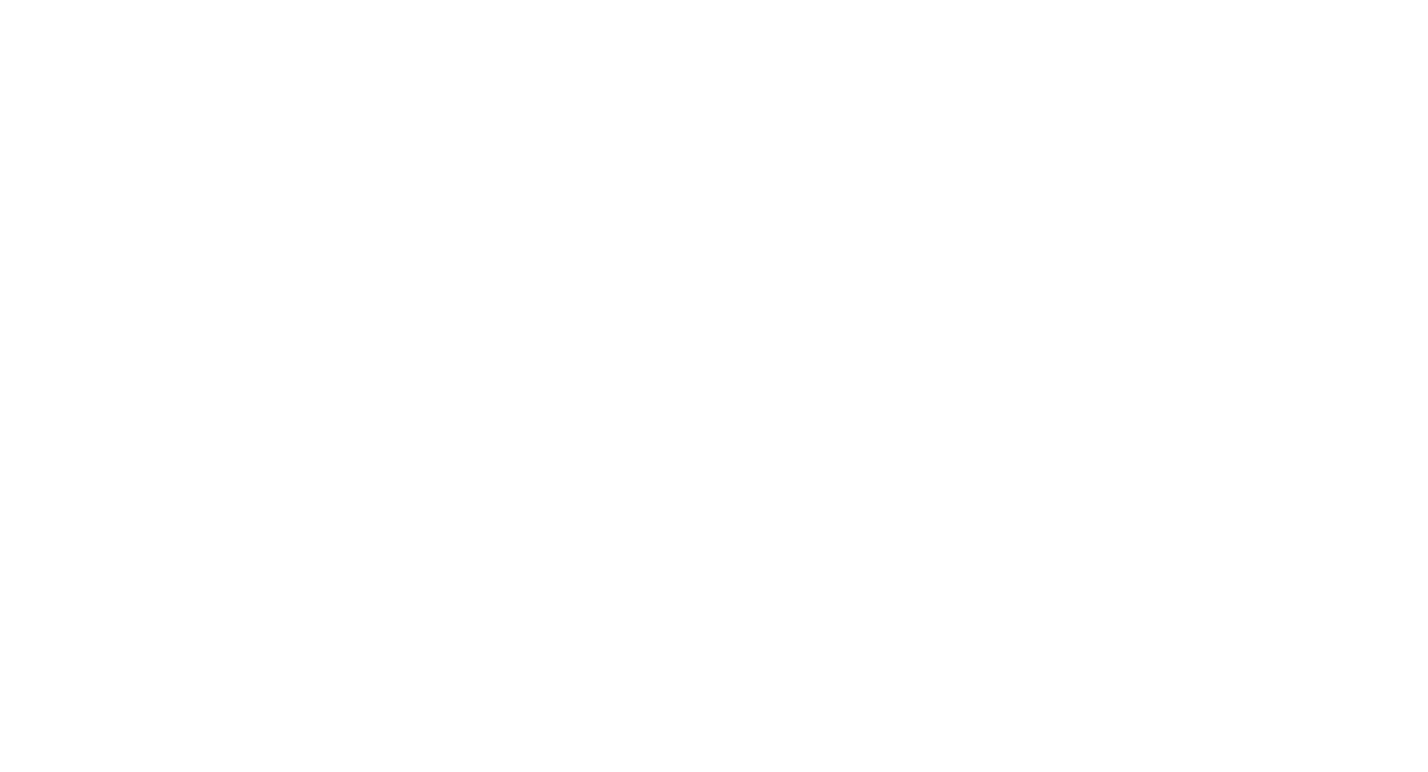 RESULTS:  Infusion of 17.4 mg of exenatide prior to cardiopulmonary bypass did not significantly reduce the incidence of composite event of death, stroke, renal failure, or new or worsening heart failure over placebo.
PURPOSE: To investigate the mortality reducing and organ protective effects of the glucagon-like-peptide-1 (GLP-1) agonist exenatide versus placebo given prior to cardiopulmonary bypass-assisted coronary artery bypass grafting and/or aortic valve replacement over a median 5.9 years (2.5-8.3 years) of follow-up.
TRIAL DESIGN:  Randomized clinical trial of 1389 patients randomized 1:1 to 6 hour and 15-minute perioperative infusion of either exenatide or placebo initiated after anesthesia prior to surgery.
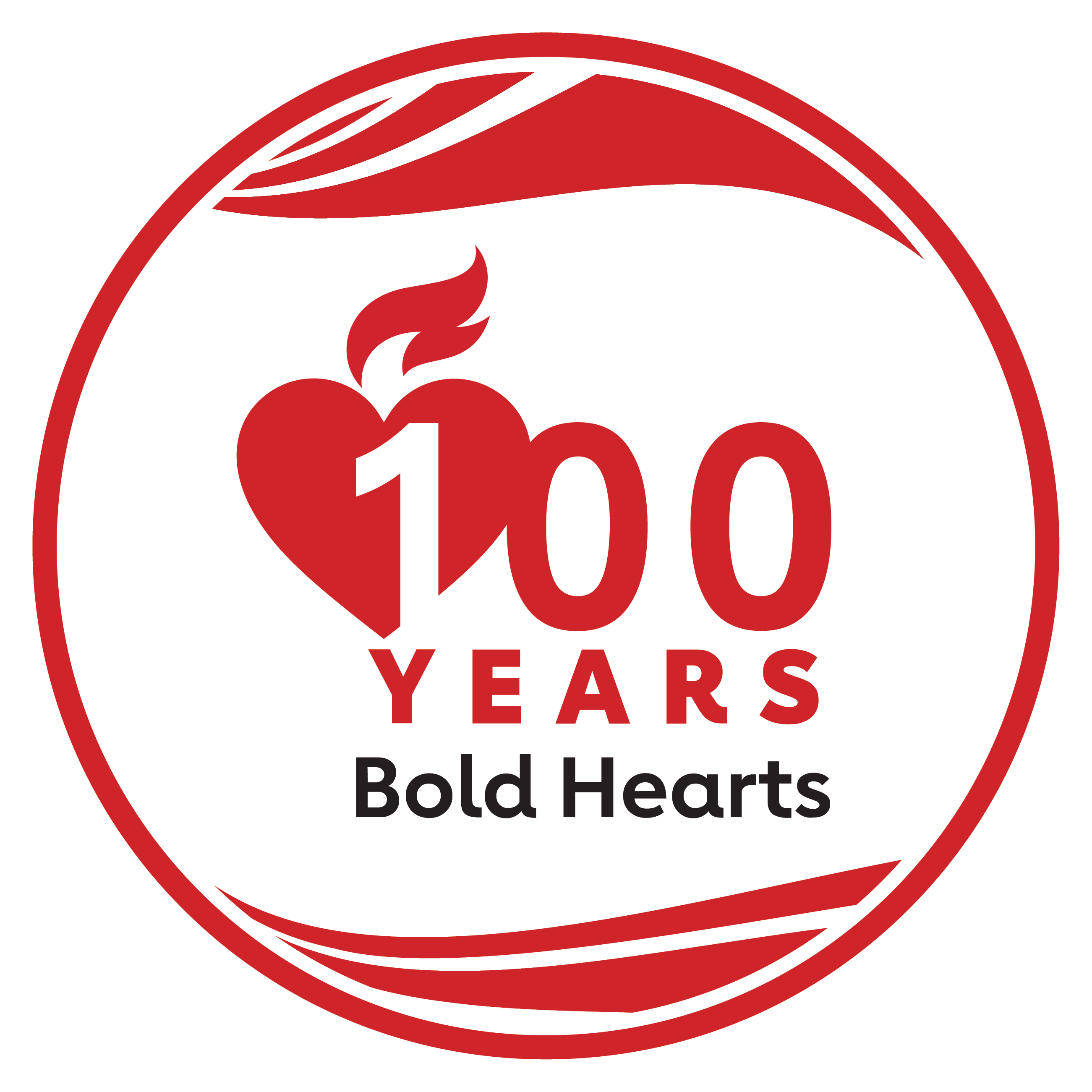 Key Takeaway:  For individuals undergoing cardiopulmonary bypass-assisted cardiac surgery, perioperative treatment with 17.4 mg of exenatide did not reduce the incidence of death or organ injury.
#AHA2
Presented by Sebastian Wiberg, MD, PhD. Anesthesiologist and Clinical Associate Professor, Copenhagen University Hospital Rigshospitalet, Denmark.  
Scientific Sessions 2024.  © 2024, American Heart Association. All rights reserved.  Results reflect the data available at the time of presentation.
Professional Heart Daily@AHAScience | #AHA24